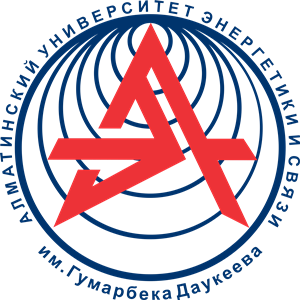 МИНИСТЕРСТВО ОБРАЗОВАНИЯ И НАУКИ РЕСПУБЛИКИ КАЗАХСТАН
АЛМАТИНСКИЙ УНИВЕРСИТЕТ ЭНЕРГЕТИКИ И СВЯЗИ 
имени ГУМАРБЕКА ДАУКЕЕВА 
Институт теплоэнергетики и систем управленияКафедра автоматизации и управления
План по научной и хоз.договорной  деятельностиТНИЛ «Cyber-physical systems and smart technologies» (CPS&ST) на 2022-23 учебный год(в соответствии с Протоколом КК ППС НАО АУЭС от 09.09.22г.)
Заведующий ТНИЛ «CPS&ST»
д.т.н., профессор Утепбергенов И.Т.
СОДЕРЖАНИЕ
1. СТРУКТУРА И ТЕМАТИЧЕСКИЕ НАПРАВЛЕНИЯ НАУЧНОЙ ДЕЯТЕЛЬНОСТИ

2. КЛЮЧЕВЫЕ НАПРАВЛЕНИЯ РАЗВИТИЯ ТНИЛ НА 2022–2023 УЧЕБНЫЙ ГОД

3. ПЛАН-ПРОГРАММА РАБОТЫ ТНИЛ НА 2022–2023 УЧЕБНЫЙ ГОД

4. ПЛАН-ГРАФИК ОРГАНИЗАЦИИ И ПРОВЕДЕНИЯ ТЕМАТИЧЕСКИХ ВЕБИНАРОВ (СЕМИНАРОВ) ПО ВЫПОЛНЯЕМЫМ НАУЧНЫМ РАБОТАМ ТНИЛ НА 2022–2023 УЧЕБНЫЙ ГОД

5 ОПЕРАТИВНЫЕ ЗАДАЧИ ТНИЛ НА 2022–2023 УЧЕБНЫЙ ГОД
1. Структура и тематические направления научной деятельности
2 Ключевые направления развития ТНИЛ на 2022–2023 учебный год
3. План-программа работы ТНИЛ на 2022–2023 учебный год
3. План-программа работы ТНИЛ на 2022–2023 учебный год
3. План-программа работы ТНИЛ на 2022–2023 учебный год
4. План-график организации и проведения тематических вебинаров (семинаров) по выполняемым научным работам ТНИЛ
4. План-график организации и проведения тематических вебинаров (семинаров) по выполняемым научным работам ТНИЛ
5 Оперативные задачи ТНИЛ на 2022–2023 учебный годПо направлениям развития:
1. Научная и учебно-методическая деятельность:
1) Подготовка проектов на конкурс ГФ МНВО по следующим тематическим направлениям (1, 2, 3, 4, 7) – руководители направлений.
(сроки реализации: согласно объявлению о Конкурсе ГФ МНВО на 2023–2025 г.г.)
2) Разработать и предложить темы ДП, МД и ДД по всем 7 тематическим направлениям исследований – руководители направлений.
(сроки реализации: до 20 сентября 2022 г.) 
3) Привлечь в состав групп всех 7 тематических направлений исследований не менее 2-х студентов для подготовки на университетский этап Республиканского конкурса НИРС – руководители направлений. 
(сроки реализации: до 30 сентября 2022 г.) 
4) Заключить договор и работать на постоянной основе по актуализации и коммерциализации научного проекта со следующими производственными организациями:
ТОО «KT Cloud Lab» - профессор Айтчанов Б.Х.;
ТОО «Азия Трафо» - профессор Утепбергенов И.Т.;
ТОО «REDCUBE» - доцент Абжанова Л.К.
(сроки реализации: 1 сентября 2022 г. – 30 июня 2023 г.)
5 Оперативные задачи ТНИЛ на 2022–2023 учебный годПо направлениям развития:
2. Коммерческая деятельность
1) Подготовка проектов на конкурсы ГФ коммерциализации результатов НИР и РННТД бюджетных организаций по следующим тематическим направлениям (5, 6) – руководители направлений.
(сроки реализации: согласно объявлению о Конкурсе ГФ на 2023–2025 г.г.)
2) Реализация компетенций ТНИЛ в области технологии разработки приложений на базе виртуальных приборов VI LabVIEW – к.т.н., доцент Кульмамиров С.А.:
(сроки реализации: 4 квартал 2022 г. – 2 квартал 2023 г.)
—	Мониторинг и систематизация существующей учебно-лабораторной базы компонентов программно-аппаратной среды LabVIEW кафедр АУЭС 
—	Изучение и сбор материалов для создания Учебного центра (лаборатории) компании «National Instruments» (NI).
—	Организация совместно с ФПК АУЭС обучения и сертификации специалистов в организациях промышленности, преподавателей казахстанских университетов с привлечением сертифицированных преподавателей NI.
3) Организация и проведение внешних и внутренних стажировок магистрантов, докторантов – ст. преподаватель Мусабеков Н. 
(сроки реализации: 1 сентября 2022 г. – 31 августа 2023 г.)
5 Оперативные задачи ТНИЛ на 2022–2023 учебный годПо направлениям развития:
3. Публикационная деятельность
1) Подготовка докладов и участие в организации и проведении XII МНТК «Энергетика, инфокоммуникационные технологии и высшее образование» – руководители направлений. 
(сроки реализации: до 21 октября 2022 г.) 
2) Составить ИПП:
—	 с учетом реализации обязательных требований к преподавателям-исследователям по выбранным направлениям исследований – преподаватели-исследователи: профессор Утепбергенов И.Т., профессор Айтчанов Б.Х., доцент Нургулжанова А.Н., доцент Абжанова Л.К., Кульмамиров С.А.;
—	с учетом о выбранных направлений исследований – остальные ППС ТНИЛ.
(сроки реализации: до 20 сентября 2022 г.) 

4. Маркетинг и медиа
1) Развитие и создание страницы ТНИЛ на сайте АУЭС – доцент Нургулжанова А.Н. (сроки реализации: до 1 ноября 2022 г.) 
2) Подготовка и размещение на странице ТНИЛ портфолио руководителей направлений и перечня коммерческих услуг – руководители направлений.
(сроки реализации: до 1 ноября 2022 г.) 
3) Периодическое обновление новостного блока сайта – не реже одного раза месяц – доцент Нургулжанова А.Н, руководители направлений.
Благодарю за внимание!